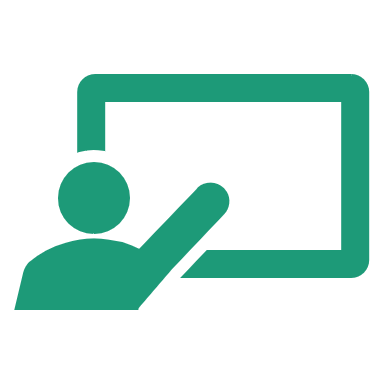 Tools and Techniques for online facilitation
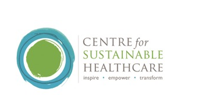 Aims of session
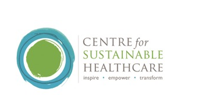 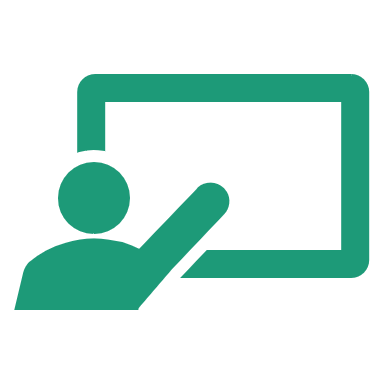 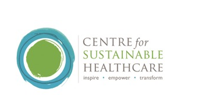 Liberating structures
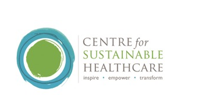 [Speaker Notes: It provides a menu of thirty-three Liberating Structures to replace or complement conventional practices.]